5
THE
Canons
of
Rhetoric
M
A
R
R
G
T
E
A
E
N
N
Arrangement
Organizing your text for maximum persuasion. 

Many different ways
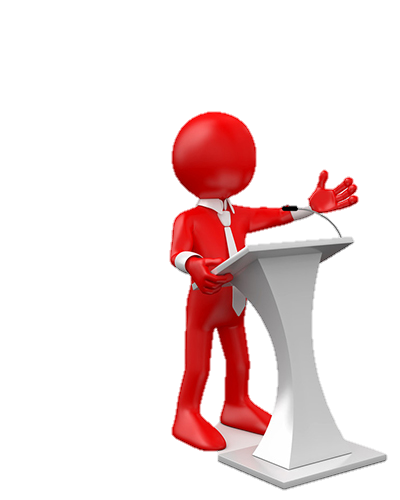 Arrangement
Introduction
Statement of Facts
Division
Proof
Refutation 
Conclusion
Introduction
Introduce your topic
Subject / Purpose of the speech
Grabs attention
Is your speech worth listening too?

How? 
Quote
Rhetorical Question
Shocking fact
Joke (be careful)
Tell a story
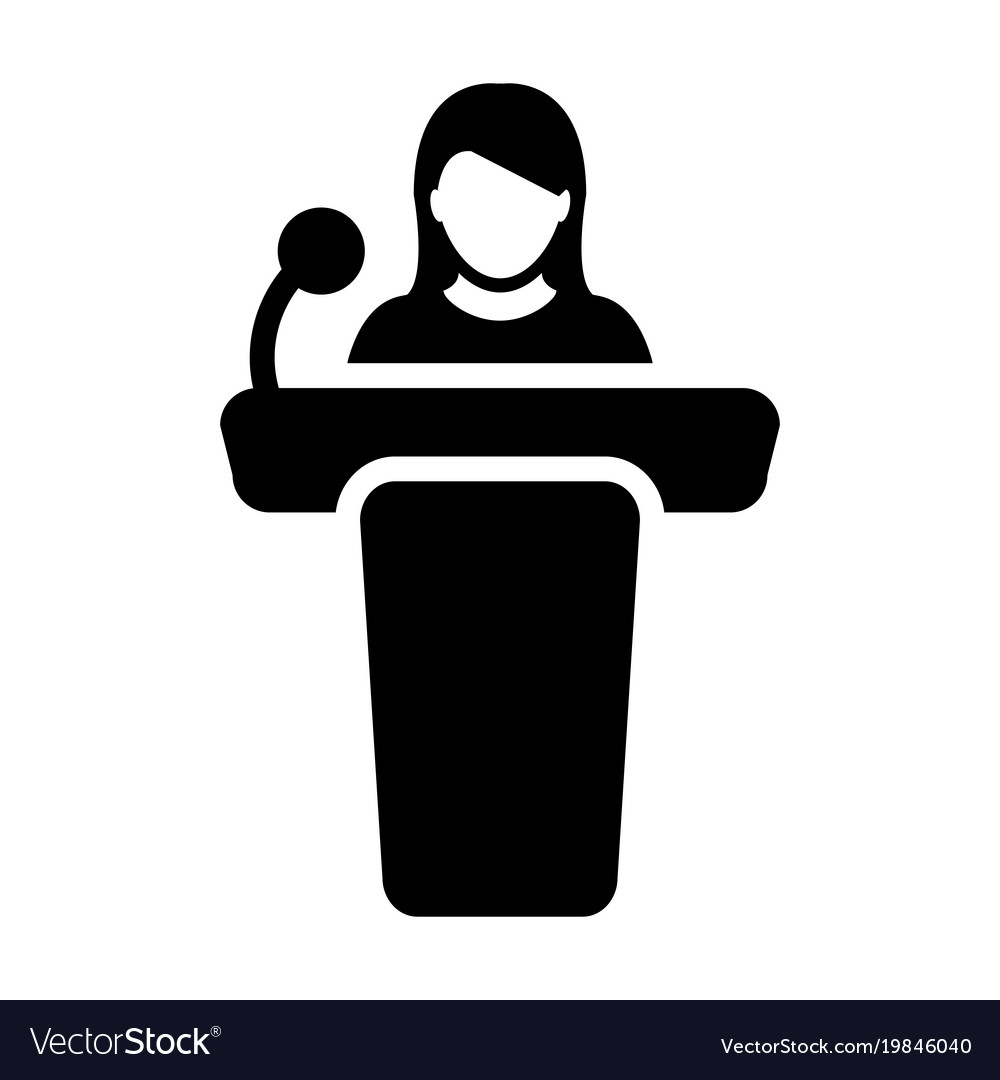 Introduction
Establish credibility 
Credentials
Trust 
Why should we trust you? 
Facts to show you know what you are talking about
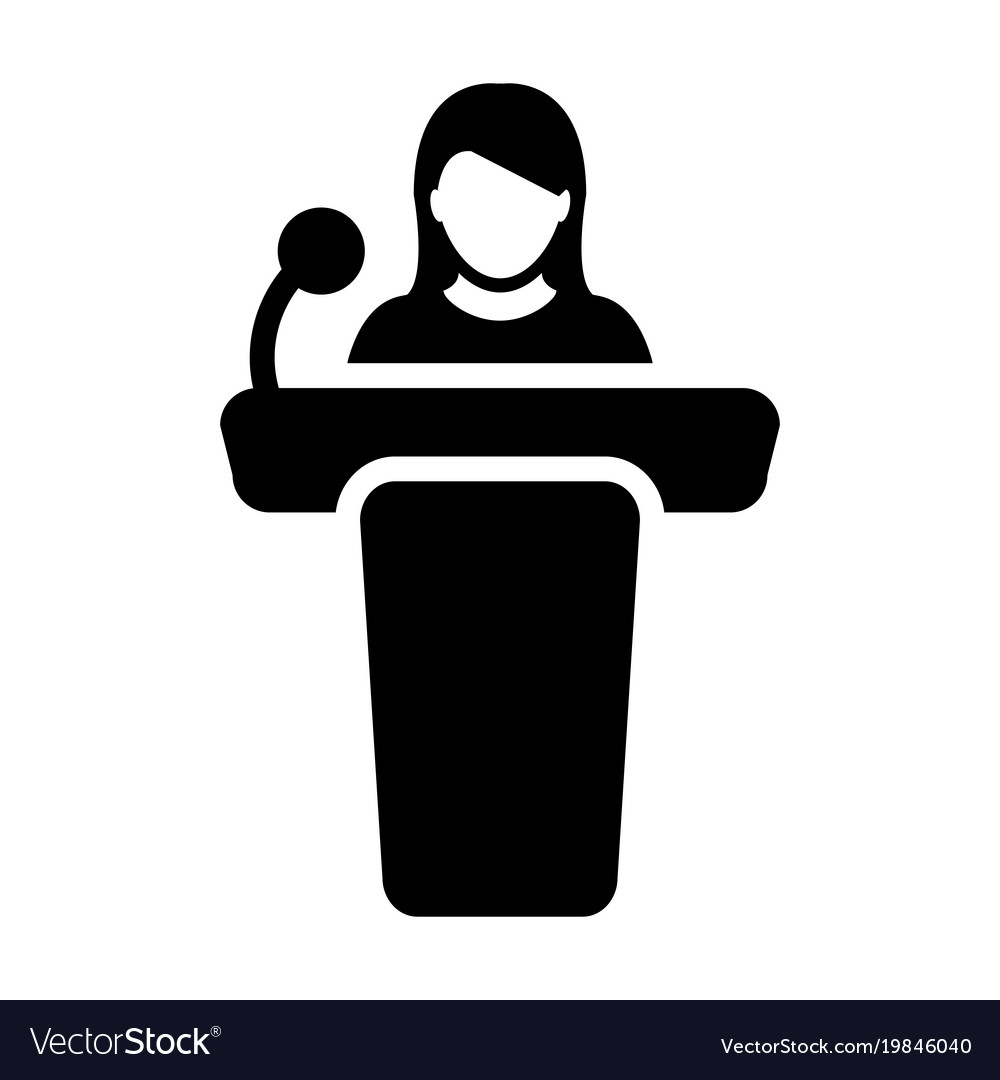 Statement of Facts
Background information
Lets the audience “catch up” on the history of the issue

Convince the audience there is a problem (before trying to fix it)

Make it interesting
Create a narrative
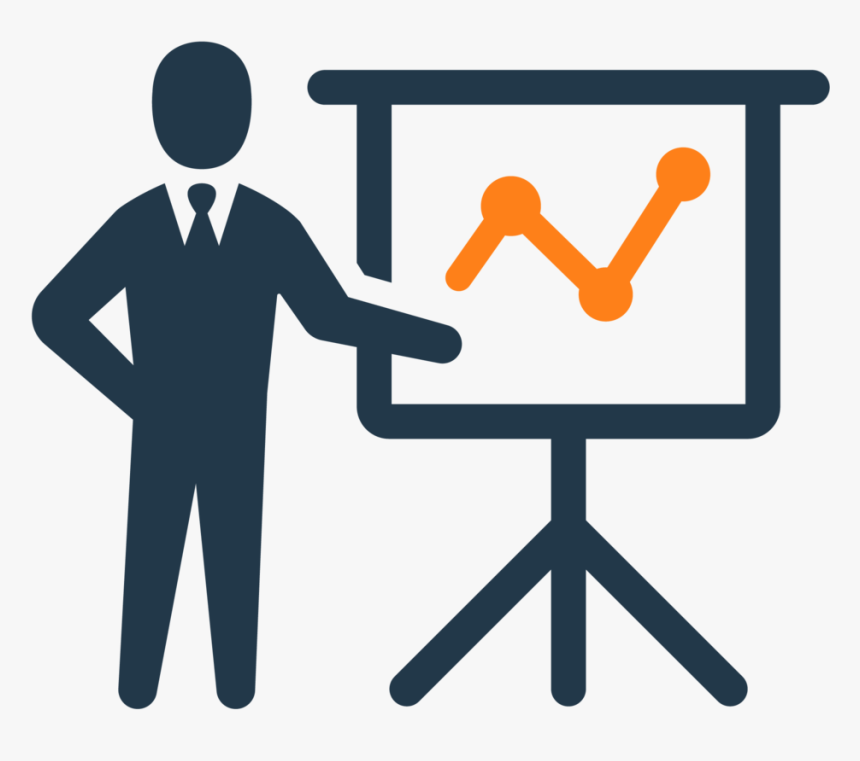 Division
A summary of the arguments you’re about to make.  
Roadmap for audience
“trigger warning”
I have three points to make tonight…
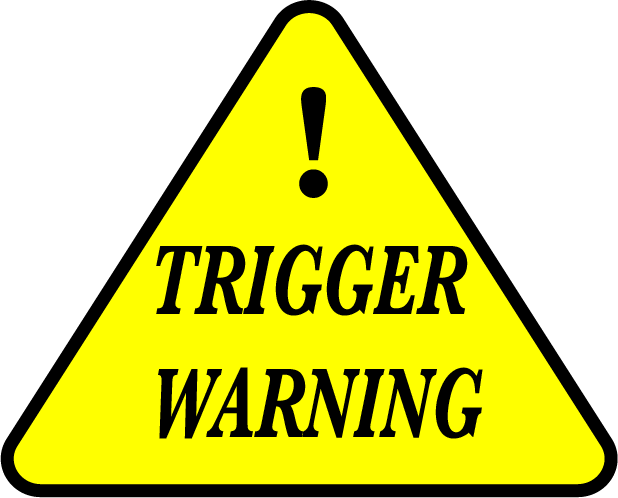 Proof
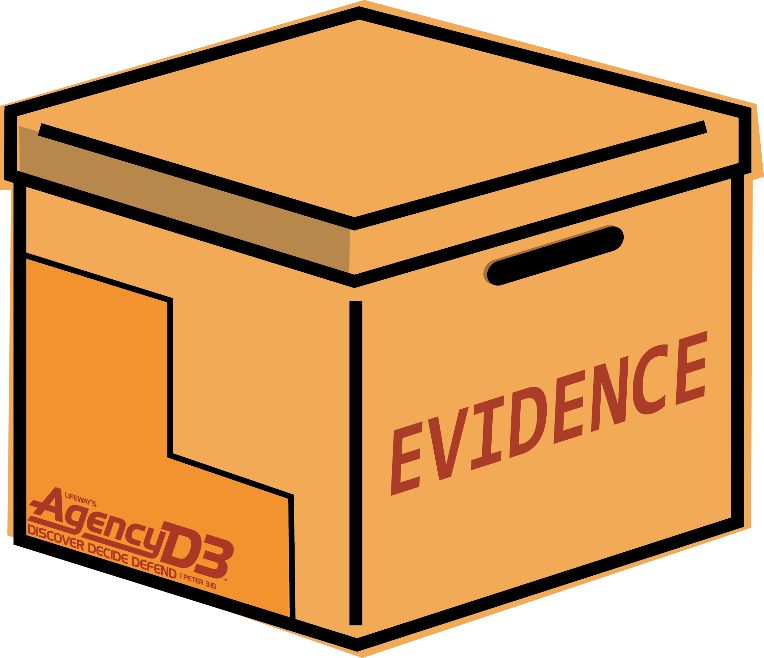 Main part

Statement -> Proof 

Use rhetorical devices 

Walk them through your thought process
Refutation
Acknowledge the weak points
Shows you have researched thoroughly
Downplay them
Explain why they are wrong 
Ethos
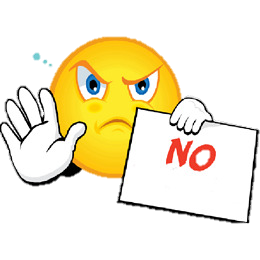 Conclusion
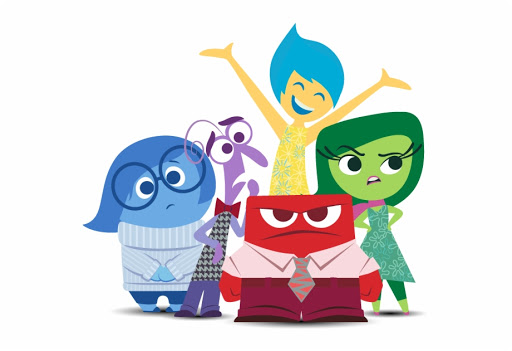 Sum up your argument 

Add emotion 
Don’t just restate it
Remember last thing
“At the end of the day people won’t remember what you said or did, they will remember how you made them feel.”  - Maya Angelou
Arrangement
https://www.artofmanliness.com/articles/classical-rhetoric-101-the-five-canons-of-rhetoric-arrangement/